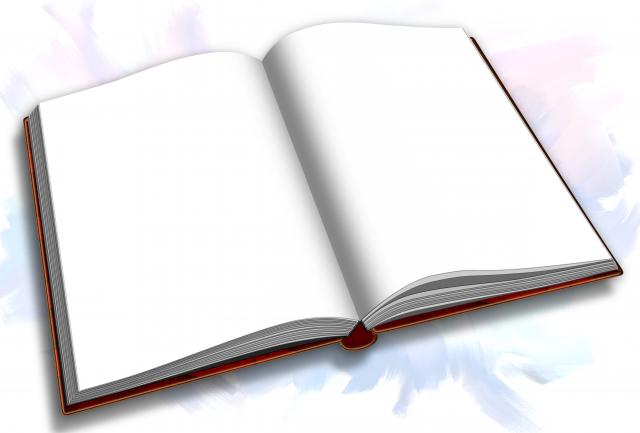 Загрузим поезд
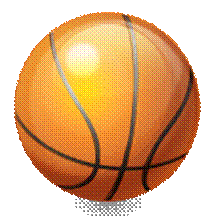 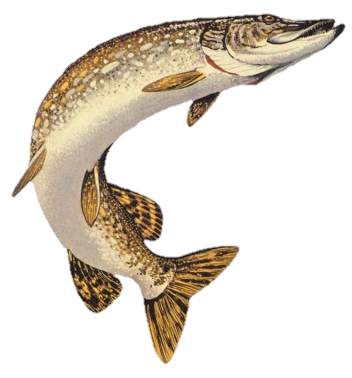 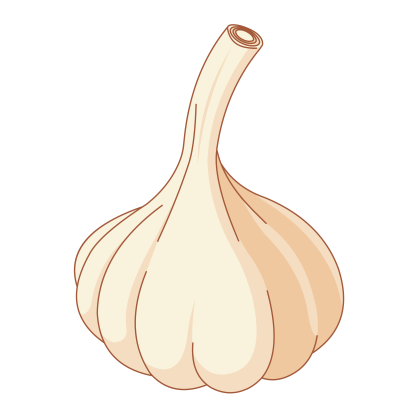 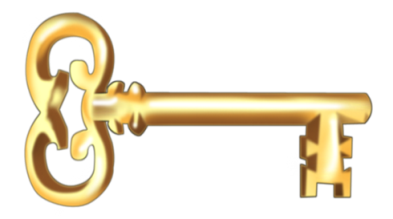 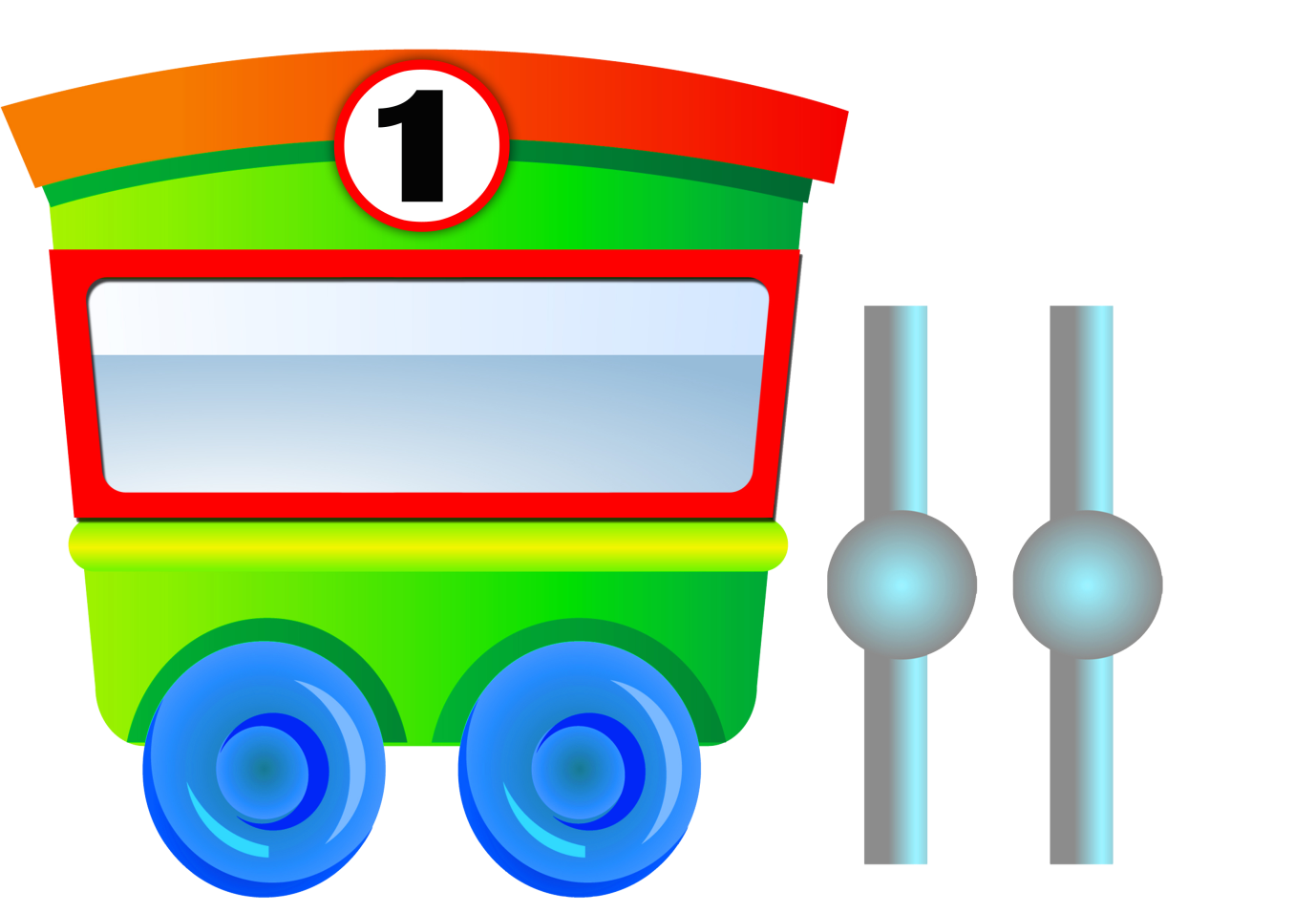 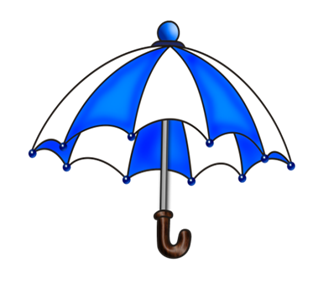 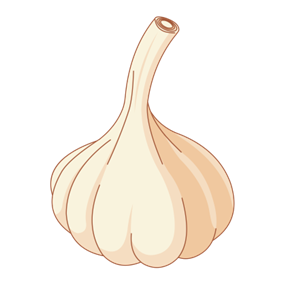 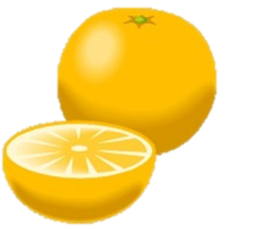 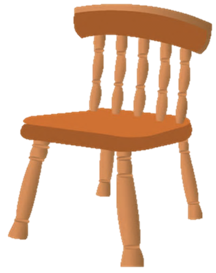 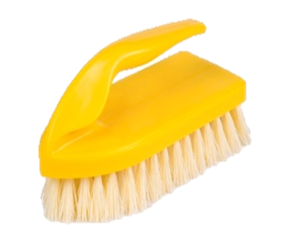 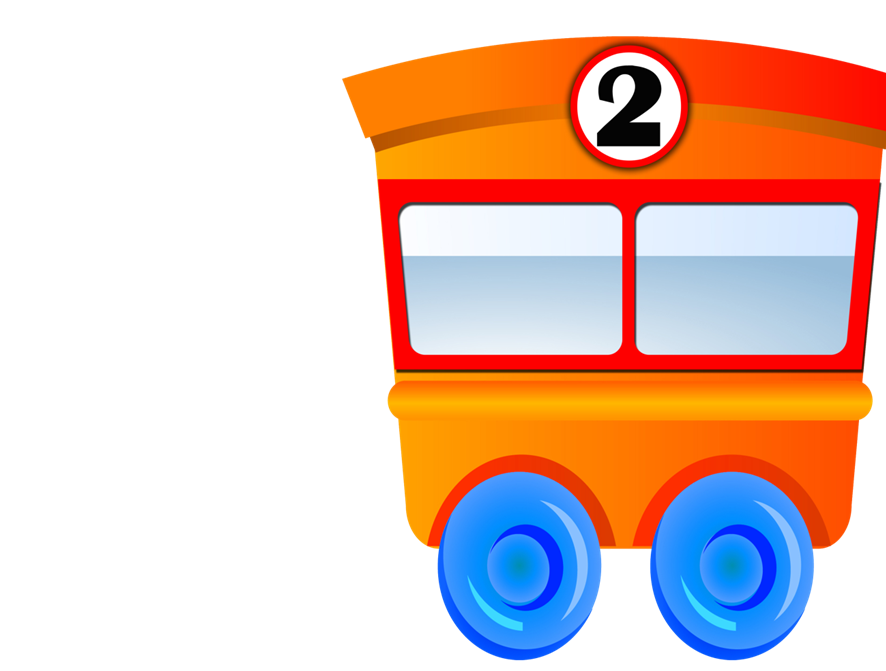 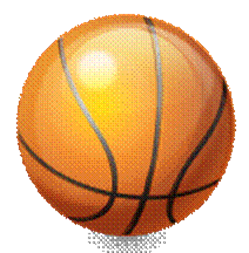 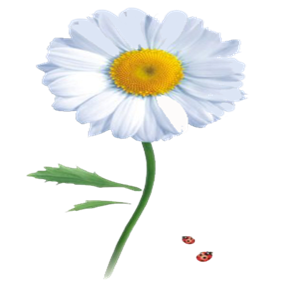 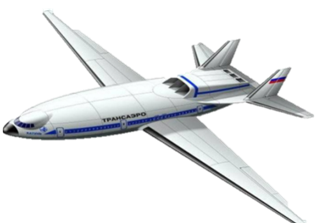 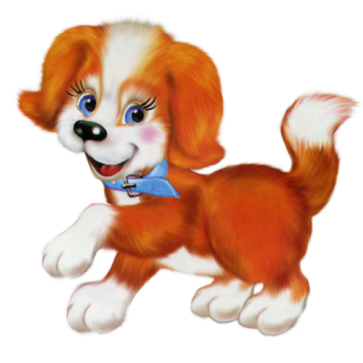 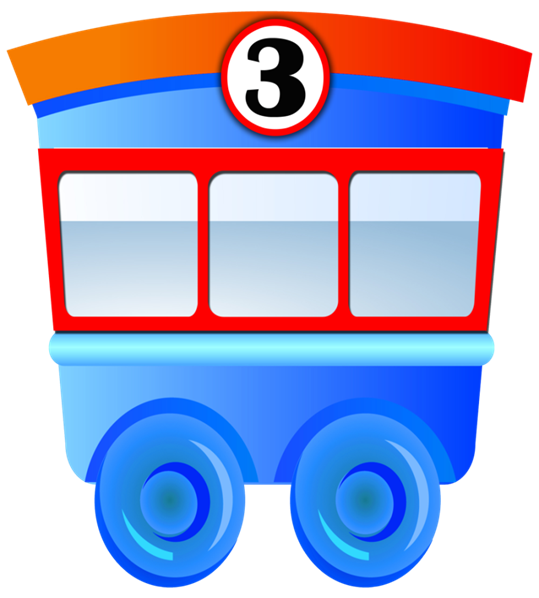 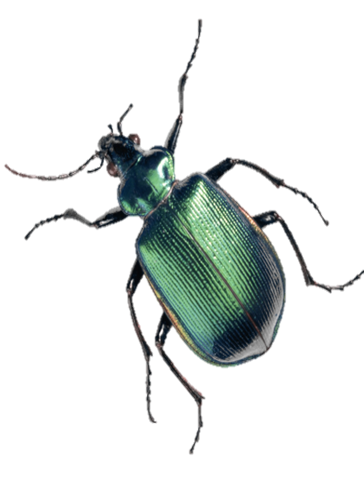 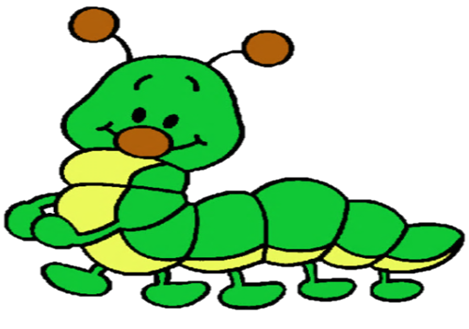 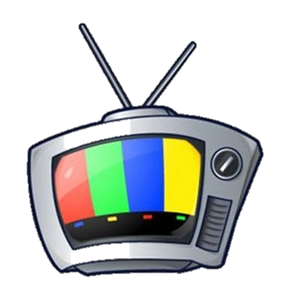 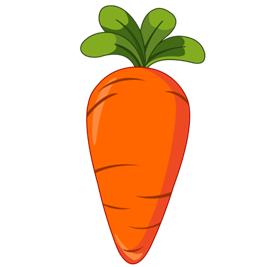 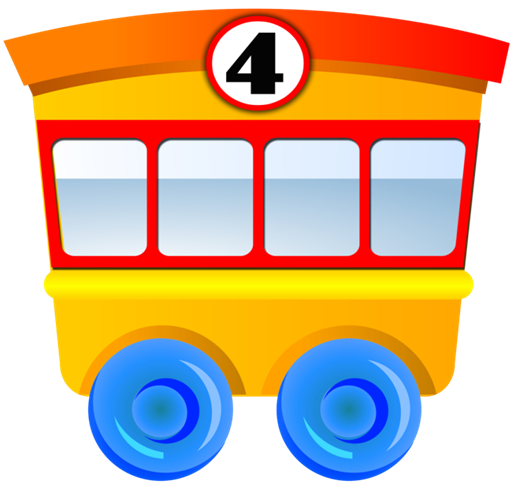 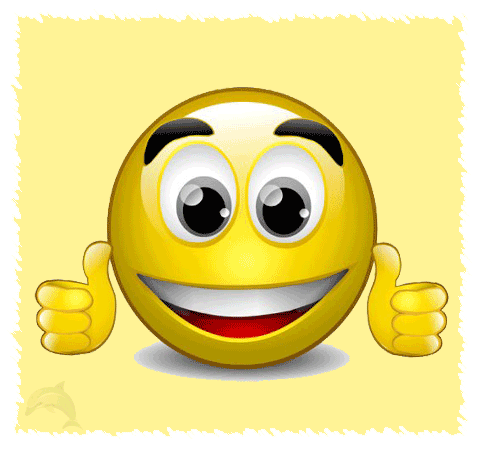